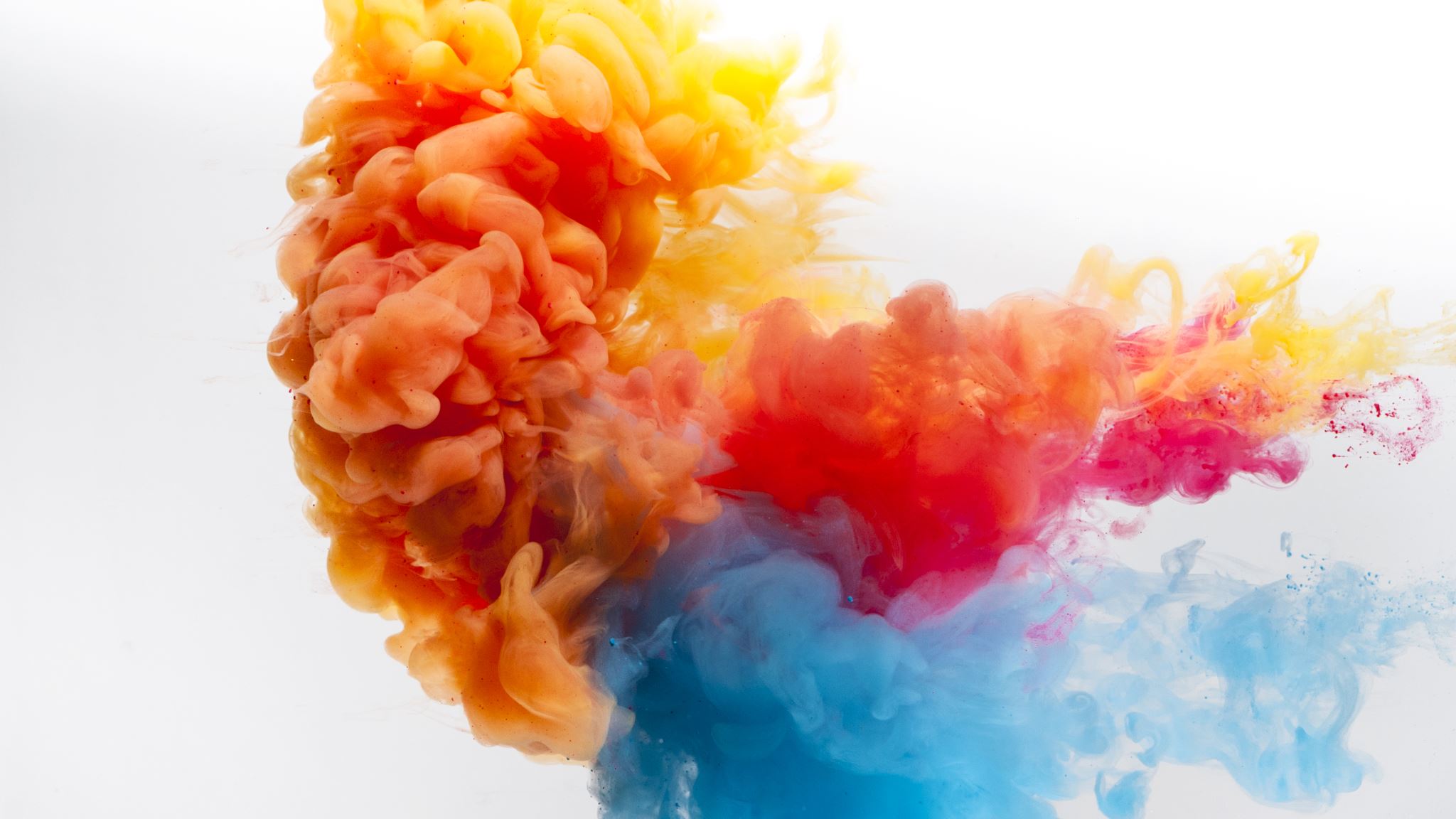 5 MIN PITCH INSTITUCIONAL
Facultad de Ciencias Naturales y Matemáticas
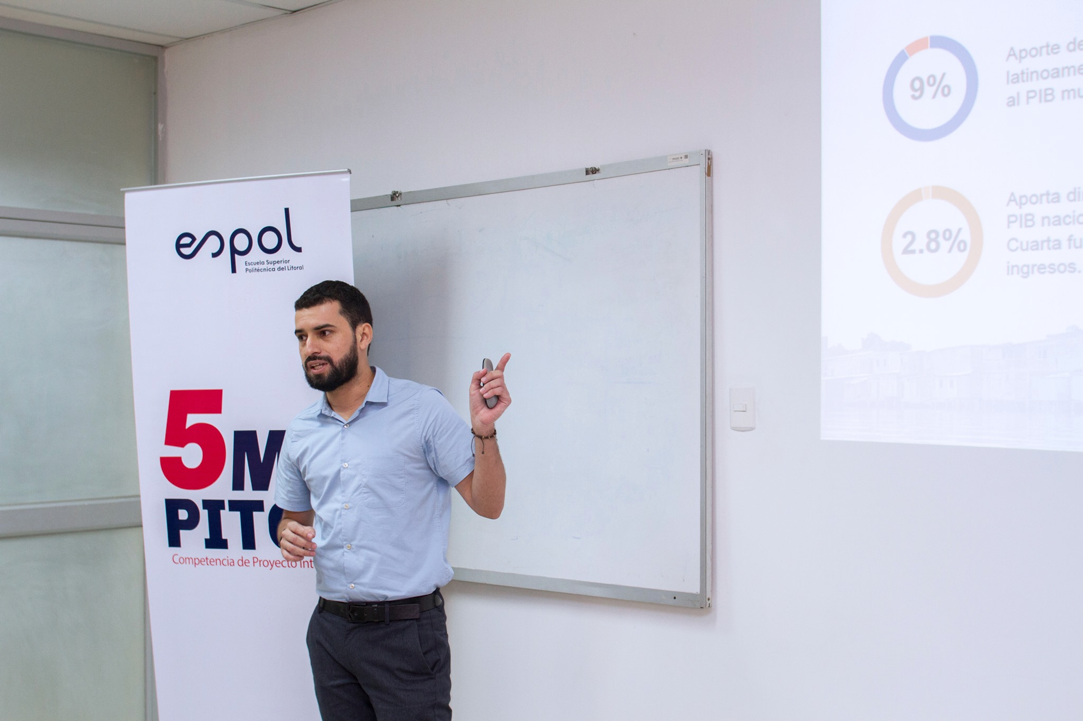 ¿Qué es 5 MIN PITCH?
Es una iniciativa académica institucional, que presenta a todos los estudiantes de último nivel exponiendo sus proyectos integradores en un tiempo máximo de 5 minutos con la consigna de vender su proyecto ante un jurado.
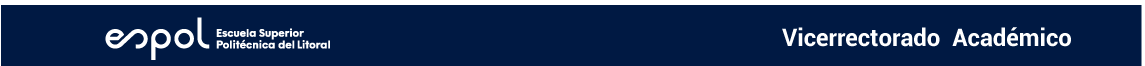 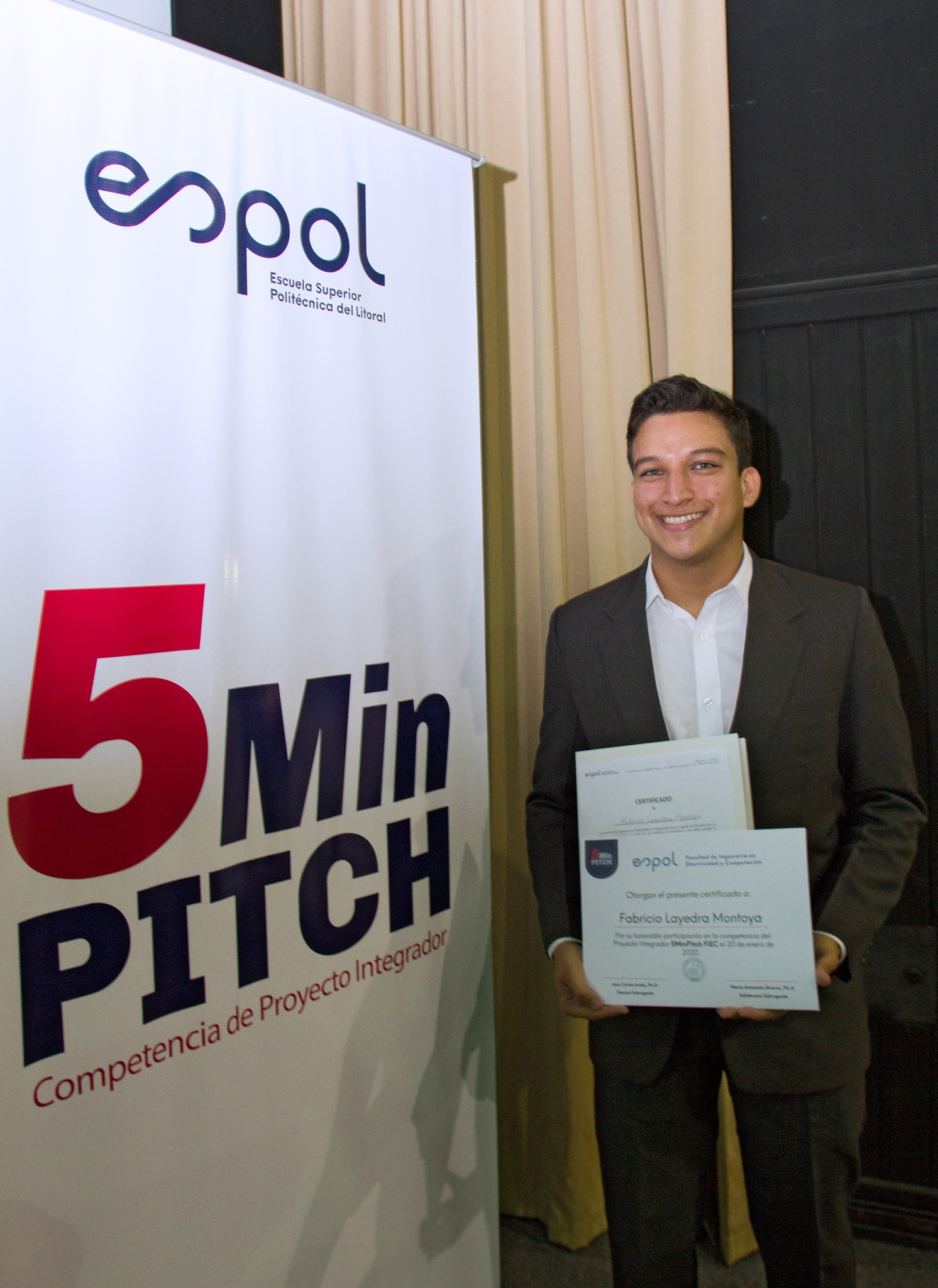 Consideraciones Importantes
La participación en la semifinal tiene una ponderación del 10% en la evaluación de la materia integradora. 
Solo clasifican a la final los dos proyectos con la mejor puntuación por cada carrera.
En el caso de que exista un empate en la calificación obtenida de los proyectos, el profesor de la materia integradora seleccionará a los finalistas en función del rendimiento académico del estudiante en el proyecto.
Los finalistas participarán en la FERIA IDEAR (presencial), la cual se realizará antes de la Final (Zoom).
El estudiante que pasa a la final debe presentarse en la Feria Idear y la Final, sino pierde sus puntos ganados en semifinal, por ende significa 10 puntos menos en el total de su materia Integradora.
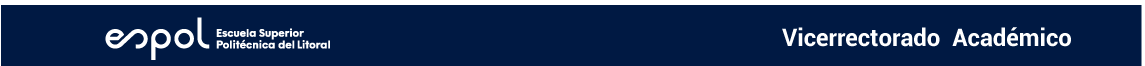 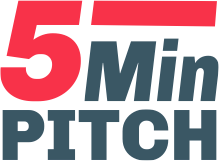 Consideraciones Importantes
La FERIA IDEAR tiene una nota de 1 punto sobre la nota de la Final (10 pts) la cuál no tiene peso para la nota de la materia integradora. 
Los finalistas enviarán un video donde graben la presentación de su proyecto en  5 minutos, el cual se subirá en la plataforma idear.espol.edu.ec y quedará ahí para toda la vida.
El ganador del concurso recibirá una Insignia Digital.
                    https://www.espol.edu.ec/es/insignias-digitales
La presentación puede ser individual o en pareja. Cuando la presentación es en pareja, las 
     intervenciones  deben ser de manera equitativa (2.5 minutos para cada estudiante).
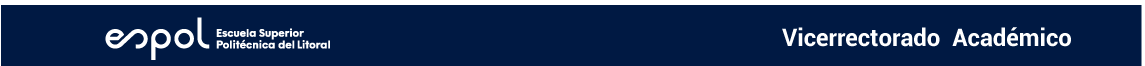 Cronograma de la Iniciativa
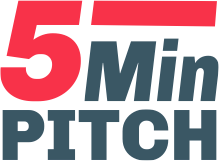 Rúbrica de Evaluación Semifinal
* Solo aplica en la final
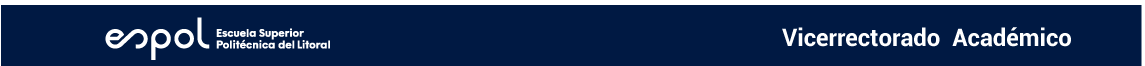 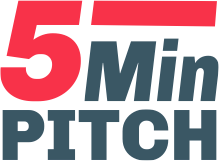 Rúbrica de Feria IDEAR
Solo aplica para finalistas.
Se indicará la rúbrica después de las semifinales.
* Solo aplica en la final
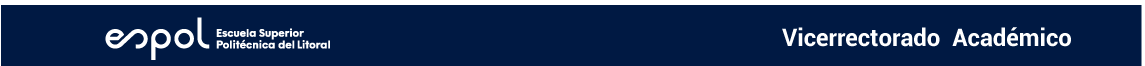 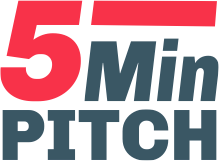 Rúbrica de Evaluación Final
* Solo aplica en la final
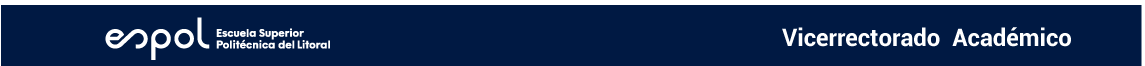 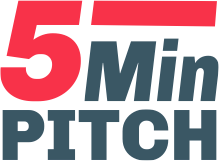 Premios
El valor del premio destinado para el ganador (1er lugar) del 5 Min Pitch estará en un rango de $300.00 a $400.00. 
El ganador del concurso recibirá una Insignia Digital. https://twitter.com/espol/status/1380638050447933445?s=20
* Solo aplica en la final
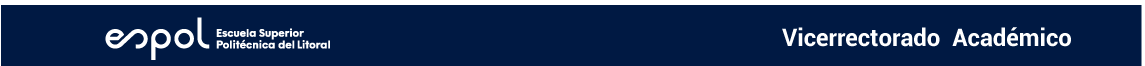 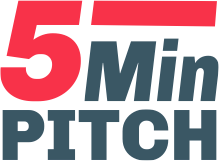 EN RESUMEN
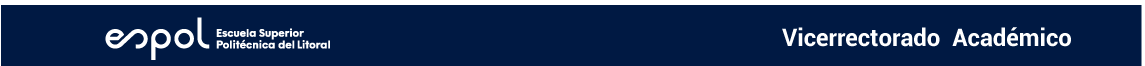 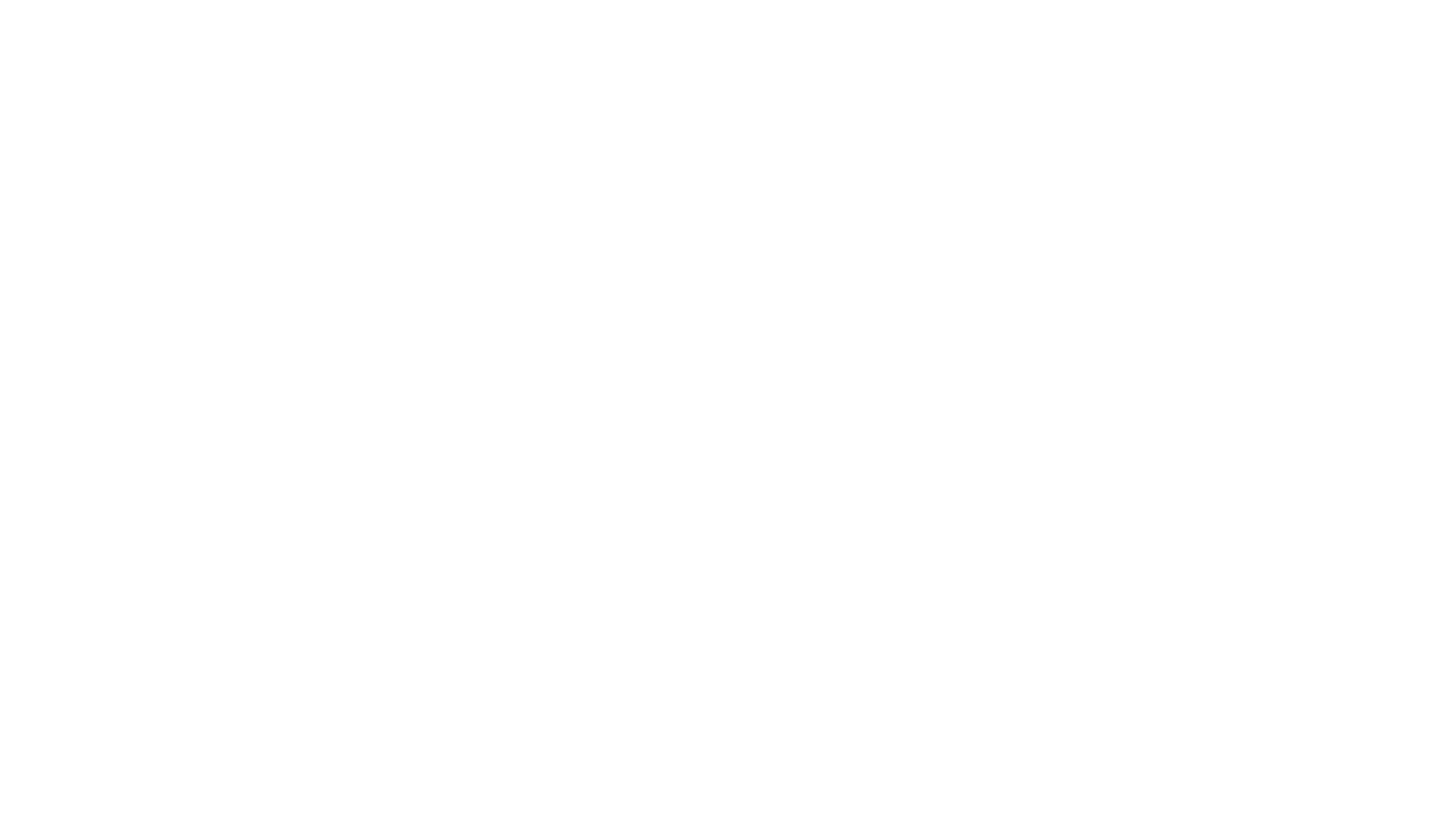 GRACIAS
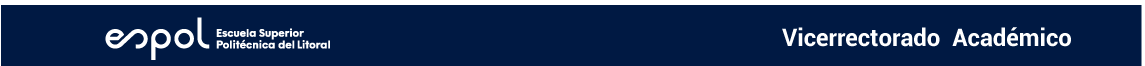